The Lac OperonAn inducible operon
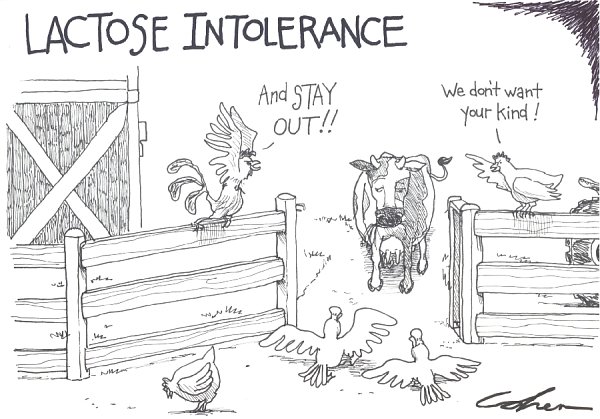 The Lac Operon
Keep in mind  most prokaryotes will prefer glucose as an energy source
When it is not present prokaryotes will look to other sources
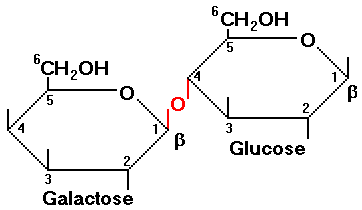 Lac Structural Genes
Genes that code for enzymes that aid in digestion of lactose!  
How are these different than Trp operon?
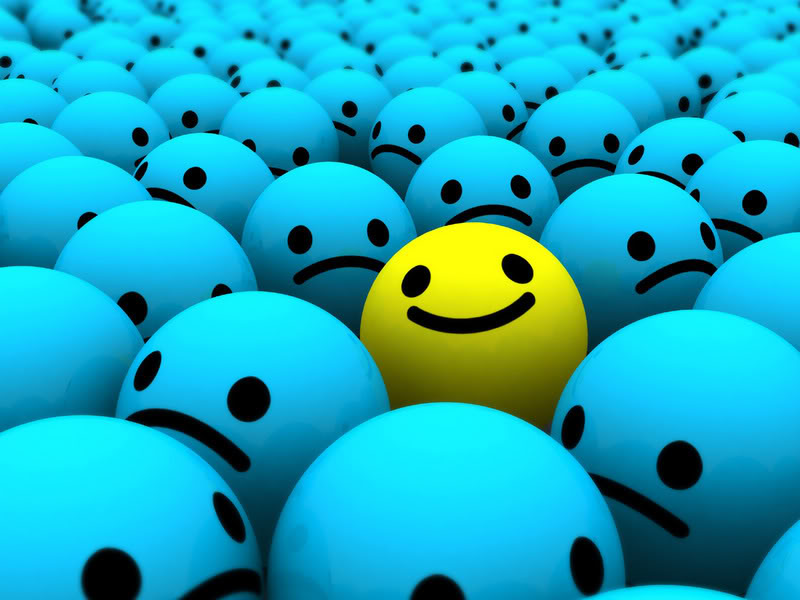 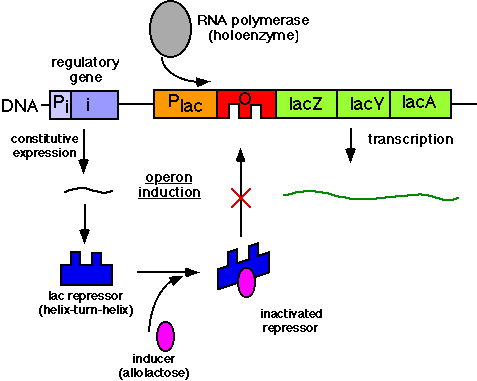 Lac operon
Repressor gene codes for an active repressor
Remember active repressor binds to operator  no transcription
Lactose can bind to this repressor and DEACTIVATE IT
Lactose bound to repressor means transcription can be promoted!
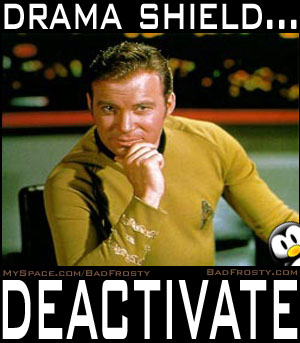 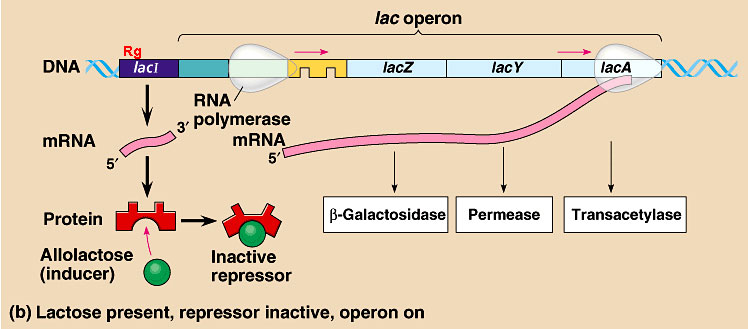 Meet cAMP
What is ATP broken down into? 
Having an AMP around likely means 		what?


No Gluclose means less ATP
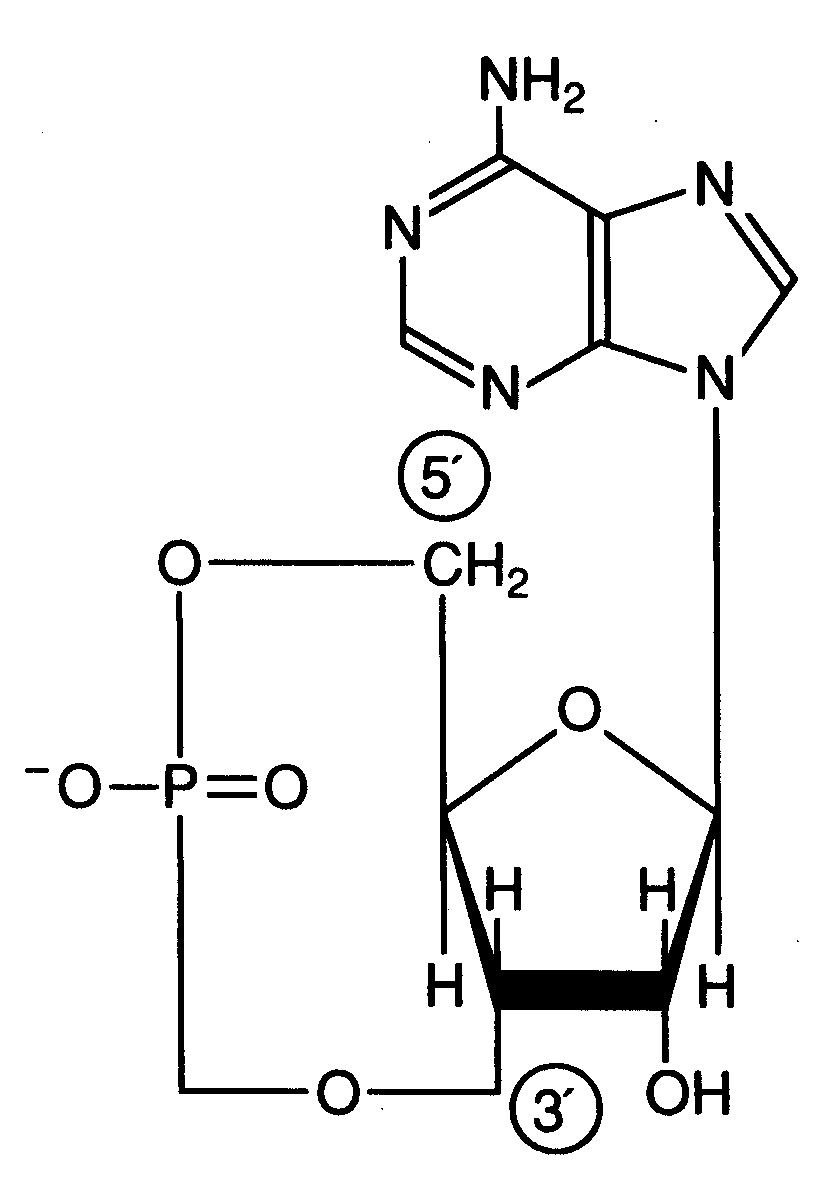 cAMP le gusta CAP
CAP = catabolite activator protein 
cAMP binds with CAP 
This complex attaches to CAP binding site next to lac promoter 
Bends DNA so promoter easier for RNA polymerase to find
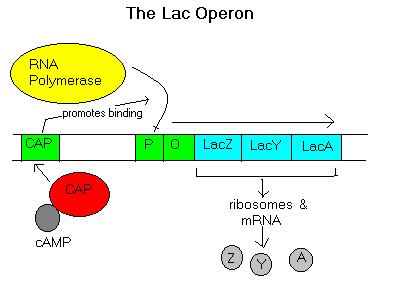 Lets sum it up
What does cAMP tell the cell?
What does an inactive repressor tell the cell
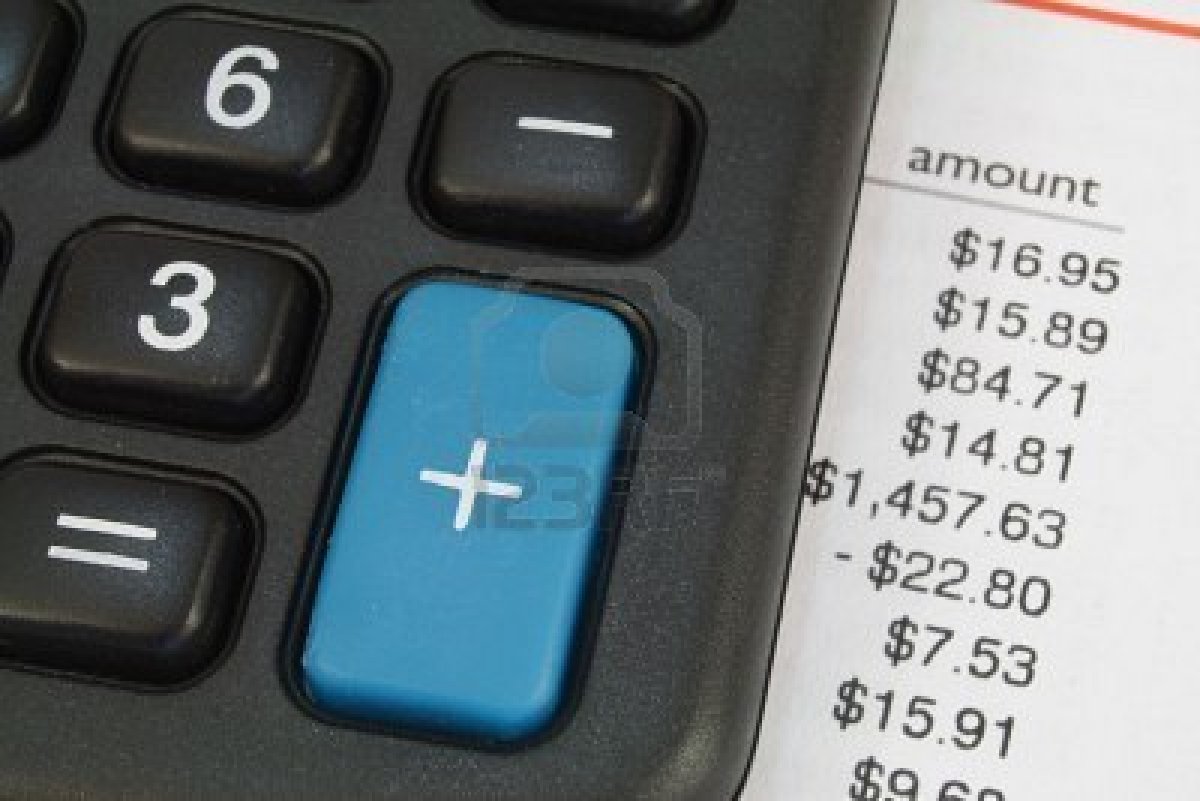 The rest of class
Discuss this stuff… 
In writing  Personify these two operons!  
Share with your classmates